Промежуточная и государственная аттестация: новые правила
Начальник организационно-методического отдела 
учебного управления НИ ТГУ
С.А. Шпагин
Промежуточная аттестация обучающихся
Положение о промежуточной аттестации: нормативные основания
Федеральный закон «Об образовании в Российской Федерации» от 29.12.2012 г. №273-ФЗ; 
Порядок организации и осуществления образовательной деятельности по образовательным программам высшего образования – программам подготовки научно-педагогических кадров в аспирантуре (адъюнктуре), утвержденным приказом Министерства образования и науки РФ от 19.11.2013 г. №1259; 
Порядок организации и осуществления образовательной деятельности по образовательным программам высшего образования – программам бакалавриата, программам специалитета, программам магистратуры, утверждённым приказом Министерства образования и науки РФ от 19.12.2013 г. № 1367;
Порядок применения к обучающимся и снятия с обучающихся мер дисциплинарного взыскания, утверждённого приказом Министерства образования и науки РФ от 25.03.2013 г. № 185;
Порядок прикрепления лиц для сдачи кандидатских экзаменов, сдачи кандидатских экзаменов и их перечнем, утверждённым приказом Министерства образования и науки РФ от 28.03.2014 г. №247;
Письмо Министерства образования и науки РФ «К вопросу об отчислении обучающихся» от 15.09.2015 г. №АК 2655/05;
Федеральные государственные образовательные стандарты высшего образования; 
Устав и локальные нормативные акты НИ ТГУ.
Дифференцированный зачет и защиты
1.6. По дисциплинам, трудоёмкость которых составляет более трех зачетных единиц, проводится экзамен или дифференцированный зачёт и выставляется оценка («отлично», «хорошо», «удовлетворительно» или «неудовлетворительно»).
2.9. Защита курсовых работ производится в специальной комиссии, состав которой назначается руководителем ООП. Защита отчета по практике проходит на заседании кафедры, ответственной за проведение данной практики, или в форме методической конференции с участием обучающихся и преподавателей различных кафедр.
Продление сроков промежуточной аттестации
3.1. Обучающимся, которые не могли пройти промежуточную аттестацию в установленные сроки по уважительным причинам (болезнь, семейные обстоятельства, длительные служебные командировки и пр.), декан факультета (директор института, руководитель автономной ООП) устанавливает индивидуальные сроки промежуточной аттестации. Продление сроков промежуточной аттестации (продление сессии) оформляется приказом ректора НИ ТГУ. 
3.2. В случае продления сроков промежуточной аттестации обучающийся по очной или очно-заочной форме обучения получает в деканате факультета (дирекции института, у менеджера автономной ООП) экзаменационный лист на каждый экзамен или зачет, обучающийся по заочной форме обучения - экзаменационную карточку.
3.3. Сроки пересдачи отдельных экзаменов и зачетов при продлении сроков промежуточной аттестации устанавливаются деканом факультета (директором института, менеджером автономной ООП) после завершения сроков промежуточной аттестации.
Академическая задолженность и её последствия
4.1. Обучающийся считается имеющим академическую задолженность, если:
он получил оценку «неудовлетворительно» или «не зачтено»;
он не явился на сдачу экзамена или зачета по дисциплине, защиту курсовой работы или отчета по практике по неуважительной причине, что приравнивается к сдаче предмета на «не зачтено» или «неудовлетворительно»;
он не ликвидировал в установленные сроки программную разницу при переводе из другого вуза или при переводе с одной ООП ВО на другую;
он не сдал зачеты или экзамены в установленные сроки при продлении сессии.
4.2. Обучающиеся, не прошедшие промежуточной аттестации по уважительным причинам или имеющие академическую задолженность, переводятся на следующий курс условно.
4.3. Сроки ликвидации задолженностей
Для ликвидации обучающимися академической задолженности декан факультета (директор института) распоряжением по факультету (институту) устанавливает сроки ликвидации задолженностей. 
Для ликвидации академической задолженности обучающимися по автономным ООП распоряжение о сроках ликвидации задолженностей издает начальник учебного управления по представлению руководителя ООП. 
Срок ликвидации академической задолженности определяется на основании учебных результатов, показанных студентом за прошедшее время учебы, и не может превышать одного календарного года с момента ее образования. 
В указанный период не включаются время болезни обучающегося, нахождение его в академическом отпуске или отпуске по беременности и родам.
Пересдача зачета или экзамена
4.4. В случае, если на пересдаче зачета обучающийся получил отметку «не зачтено» или на пересдаче экзамена – оценку «неудовлетворительно», а также в случае неявки на пересдачу без уважительной причины сроки ликвидации данной задолженности должны быть ему установлены повторно в порядке, определенном в пункте 4.3. настоящего Положения.  
4.5. Пересдача экзамена или зачета по одной дисциплине обучающимися, не прошедшими промежуточной аттестации по уважительным причинам или имеющими академическую задолженность, возможна не более двух раз. Последнюю пересдачу проводит назначаемая деканом факультета (директором института, руководителем ООП) комиссия в составе трех экзаменаторов.
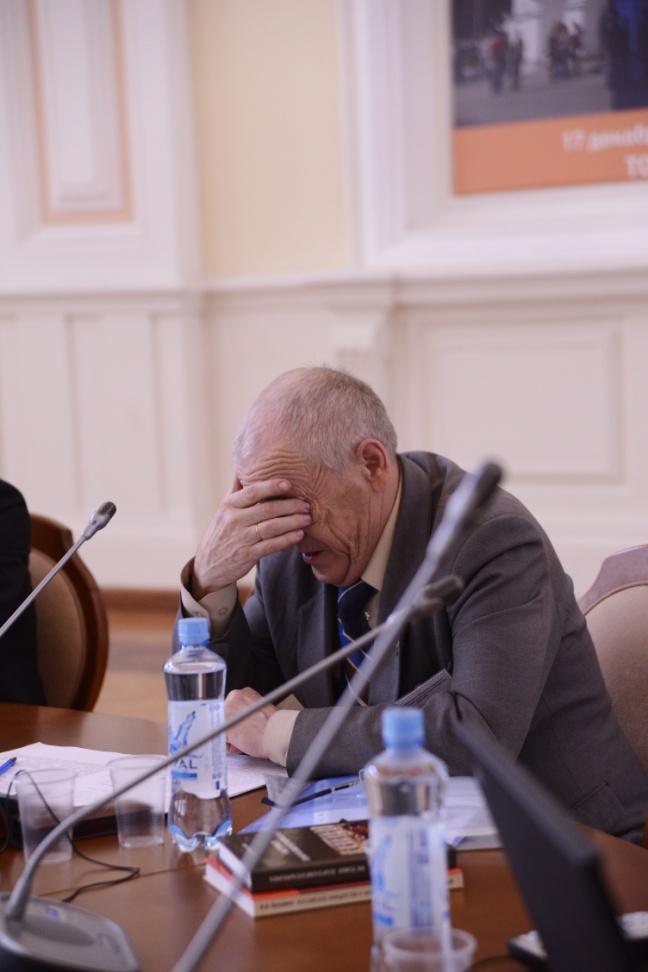 Отчисление
4.5. …Обучающийся, получивший неудовлетворительную оценку при пересдаче с комиссией экзамена или зачета, отчисляется из НИ ТГУ за академическую неуспеваемость (невыполнение учебного плана в установленные сроки без уважительной причины). 
4.7. Обучающиеся по основным образовательным программам, не ликвидировавшие в установленные сроки академической задолженности, отчисляются из НИ ТГУ как не выполнившие учебный план в установленные сроки без уважительной причины. Отчисление обучающегося, не ликвидировавшего академическую задолженность в установленные сроки, оформляется приказом ректора НИ ТГУ в течение месяца с момента истечения указанных сроков.
Государственная итоговая аттестация (ГИА)
Государственная итоговая аттестация:новые нормативные основания
Порядок проведения государственной итоговой аттестации по образовательным программам высшего образования – программам бакалавриата, программам специалитета и программам магистратуры (утвержден приказом Министерства образования и науки Российской Федерации от 29 июня 2015 г. №636)
ГИА: цель и доступ
ГИА проводится государственными экзаменационными комиссиями в целях определения соответствия результатов освоения обучающимися ООП соответствующим требованиям ФГОС или образовательного стандарта (далее вместе - стандарт).
К ГИА допускается обучающийся, не имеющий академической задолженности и в полном объеме выполнивший учебный план или ИУП по соответствующей ООП ВО.
Лица, осваивающие ООП в форме самообразования либо обучавшиеся по не имеющей государственной аккредитации ООП высшего образования, вправе пройти экстерном ГИА в организации по имеющей государственную аккредитацию ООП, в соответствии с настоящим Порядком.
Ограничения
Обучающимся и лицам, привлекаемым к ГИА, во время ее проведения запрещается иметь при себе и использовать средства связи.
ГИА по образовательным программам, содержащим сведения, составляющие государственную тайну, проводится с соблюдением требований, предусмотренных законодательством Российской Федерации о государственной тайне.
Не допускается взимание платы с обучающихся за прохождение государственной итоговой аттестации.
ГИА проводится в сроки, определяемые организацией, но не позднее 30 июня.
Формы проведения ГИА
ГИА обучающихся организаций проводится в форме:
	- государственного экзамена;
	- защиты выпускной квалификационной работы.
Конкретные формы проведения государственной итоговой аттестации устанавливаются организациями с учетом требований, установленных стандартом.
Государственный экзамен проводится по одной или нескольким дисциплинам и (или) модулям образовательной программы, результаты освоения которых имеют определяющее значение для профессиональной деятельности выпускников. Государственный экзамен проводится устно или письменно.
Выпускная квалификационная работа представляет собой выполненную обучающимся (несколькими обучающимися совместно) работу, демонстрирующую уровень подготовленности выпускника к самостоятельной профессиональной деятельности.
Вид выпускной квалификационной работы, требования к ней, порядок ее выполнения и критерии ее оценки устанавливаются организацией самостоятельно.
ГЭК и апелляционные комиссии
действуют в течение календарного года.
создаются в организации по каждой специальности и направлению подготовки, или по каждой образовательной программе, или по ряду специальностей и направлений подготовки, или по ряду образовательных программ.
составы утверждаются не позднее чем за 1 месяц до даты начала государственной итоговой аттестации.
Состав комиссий
экзаменационные (ГЭК)
апелляционные
не менее 4 человек, из которых не менее 2 человек являются ведущими специалистами - представителями работодателей или их объединений в соответствующей области профессиональной деятельности, остальные - лицами, относящимися к ППС и (или) научными работниками данной организации и (или) иных организаций, имеющими ученое звание и (или) ученую степень
не менее 4 человек из числа лиц, относящихся к профессорско-преподавательскому составу организации и не входящих в состав государственных экзаменационных комиссий.
Председатели комиссий
экзаменационных
апелляционных
для организаций, имеющих право самостоятельно устанавливать образовательные стандарты, утверждаются распорядительным актом организации
не позднее 31 декабря, предшествующего году проведения государственной итоговой аттестации
из числа лиц, не работающих в данной организации, имеющих ученую степень доктора наук и (или) ученое звание профессора либо являющихся ведущими специалистами - представителями работодателей или их объединений в соответствующей области профессиональной деятельности
руководитель организации (лицо, исполняющее его обязанности или лицо, уполномоченное руководителем организации - на основании распорядительного акта организации).
Секретарь ГЭК
назначается председателем ГЭК на период проведения ГИА для обеспечения работы ГЭК 
из числа лиц, относящихся к ППС организации, научных работников или административных работников организации 
не является членом ГЭК 
ведет протоколы ее заседаний, представляет необходимые материалы в апелляционную комиссию.
Заседания и решения
Заседания комиссий правомочны, если в них участвуют не менее двух третей от числа членов комиссий.
Заседания комиссий проводятся председателями комиссий, а в случае их отсутствия - заместителями председателей комиссий.
Решения комиссий принимаются простым большинством голосов членов комиссий, участвующих в заседании. При равном числе голосов председательствующий обладает правом решающего голоса.
Решения, принятые комиссиями, оформляются протоколами. В протоколе заседания ГЭК отражаются перечень заданных обучающемуся вопросов и характеристика ответов на них, мнения членов государственной экзаменационной комиссии о выявленном в ходе государственного аттестационного испытания уровне подготовленности обучающегося к решению профессиональных задач, а также о выявленных недостатках в теоретической и практической подготовке обучающегося.
Протоколы заседаний комиссий подписываются председательствующими. Протокол заседания ГЭК также подписывается секретарем ГЭК.
График оформления решений
Программа ГИА, включая программы госэкзаменов и (или) требования к ВКР и порядку их выполнения, критерии оценки результатов сдачи госэкзаменов и (или) защиты ВКР, утвержденные организацией, а также порядок подачи и рассмотрения апелляций доводятся до сведения обучающихся не позднее чем за шесть месяцев до начала ГИА.
Организация утверждает перечень тем ВКР, предлагаемых обучающимся, и доводит его до сведения обучающихся не позднее чем за 6 месяцев до даты начала ГИА.
Не позднее чем за 30 календарных дней до дня проведения первого государственного аттестационного испытания организация утверждает распорядительным актом расписание государственных аттестационных испытаний, в котором указываются даты, время и место проведения государственных аттестационных испытаний и предэкзаменационных консультаций, и доводит расписание до сведения обучающегося, членов ГЭК и апелляционных комиссий, секретарей ГЭК, руководителей и консультантов ВКР.
При формировании расписания устанавливается перерыв между государственными аттестационными испытаниями продолжительностью не менее 7 календарных дней.
Госэкзамен
Госэкзамен проводится по утвержденной организацией программе, содержащей перечень вопросов, выносимых на госэкзамен, и рекомендации обучающимся по подготовке к госэкзамену, в том числе перечень рекомендуемой литературы для подготовки к госэкзамену.
Перед госэкзаменом проводится консультирование обучающихся по вопросам, включенным в его программу (предэкзаменационная консультация).
Выпускные квалификационные работы
По письменному заявлению обучающегося (нескольких обучающихся, выполняющих ВКР совместно) организация может в установленном ею порядке предоставить обучающемуся (обучающимся) возможность подготовки и защиты ВКР по теме, предложенной обучающимся (обучающимися), в случае обоснованности целесообразности ее разработки для практического применения в соответствующей области профессиональной деятельности или на конкретном объекте профессиональной деятельности.
Для подготовки ВКР за обучающимся (несколькими обучающимися, выполняющими выпускную квалификационную работу совместно) распорядительным актом организации закрепляется руководитель ВКР из числа работников организации и при необходимости консультант (консультанты).
Отзыв и рецензии
После завершения подготовки обучающимся ВКР её руководитель представляет в организацию письменный отзыв о работе обучающегося в период подготовки ВКР. В случае выполнения ВКР несколькими обучающимися руководитель ВКР представляет в организацию отзыв об их совместной работе.
ВКР по программам магистратуры и специалитета подлежат рецензированию.
Для проведения рецензирования ВКР указанная работа направляется организацией одному или нескольким рецензентам из числа лиц, не являющихся работниками кафедры, либо факультета (института), либо организации, в которой выполнена ВКР. Рецензент проводит анализ ВКР и представляет в организацию письменную рецензию на указанную работу (далее - рецензия).
Если ВКР имеет междисциплинарный характер, она направляется организацией нескольким рецензентам. В ином случае число рецензентов устанавливается организацией.
Ознакомление и проверка на плагиат
Организация обеспечивает ознакомление обучающегося с отзывом и рецензией (рецензиями) не позднее чем за 5 календарных дней до дня защиты ВКР.
ВКР, отзыв и рецензия (рецензии) передаются в ГЭК не позднее чем за 2 календарных дня до дня защиты.
Тексты ВКР, за исключением содержащих сведения, составляющие государственную тайну, размещаются организацией в электронно-библиотечной системе организации и проверяются на объём заимствования. Порядок размещения текстов выпускных квалификационных работ в электронно-библиотечной системе организации, проверки на объём заимствования, в том числе содержательного, выявления неправомочных заимствований устанавливается организацией.
Результаты ГИА
Результаты ГИА, проводимого в устной форме, объявляются в день его проведения, проводимого в письменной форме, - на следующий рабочий день после его проведения.
Обучающиеся, не прошедшие ГИА в связи с неявкой по уважительной причине (временная нетрудоспособность, исполнение общественных или государственных обязанностей, вызов в суд, транспортные проблемы (отмена рейса, отсутствие билетов), погодные условия или в других случаях, перечень которых устанавливается организацией самостоятельно), вправе пройти ее в течение 6 месяцев после завершения ГИА.
Обучающийся должен представить в организацию документ, подтверждающий причину его отсутствия.
Обучающийся, не прошедший одно государственное аттестационное испытание по уважительной причине, допускается к сдаче следующего государственного аттестационного испытания (при его наличии).
Обучающиеся, не прошедшие ГИА в связи с неявкой по неуважительной причине или в связи с получением оценки "неудовлетворительно", отчисляются из организации с выдачей справки об обучении как не выполнившие обязанностей по добросовестному освоению образовательной программы и выполнению учебного плана.
Повторное прохождение ГИА
Лицо, не прошедшее ГИА, может повторно пройти её не ранее чем через год и не позднее чем через пять лет.
Для повторного прохождения ГИА указанное лицо по заявлению восстанавливается в организации на период времени, установленный организацией, но не менее периода времени, предусмотренного календарным учебным графиком для ГИА по соответствующей образовательной программе.
При повторном прохождении ГИА по желанию обучающегося решением организации ему может быть установлена иная тема ВКР.
ГИА для инвалидов
Для обучающихся из числа инвалидов ГИА проводится организацией с учетом особенностей их психофизического развития, их индивидуальных возможностей и состояния здоровья.
Обучающийся инвалид не позднее чем за 3 месяца до начала проведения ГИА подает письменное заявление о необходимости создания для него специальных условий при проведении ГИА с указанием особенностей его психофизического развития, индивидуальных возможностей и состояния здоровья (далее - индивидуальные особенности). К заявлению прилагаются документы, подтверждающие наличие у обучающегося индивидуальных особенностей (при отсутствии указанных документов в организации).
В заявлении обучающийся указывает на необходимость (отсутствие необходимости) присутствия ассистента на государственном аттестационном испытании, необходимость (отсутствие необходимости) увеличения продолжительности сдачи ГИА по отношению к установленной продолжительности (для каждого государственного аттестационного испытания).
Апелляция
Обучающийся имеет право подать письменную апелляцию:
	- о нарушении, по его мнению, установленной процедуры проведения ГИА 
	- о несогласии с результатами государственного экзамена.
Апелляция подается лично обучающимся в апелляционную комиссию не позднее следующего рабочего дня после объявления результатов государственного аттестационного испытания.
Для рассмотрения апелляции секретарь ГЭК направляет в апелляционную комиссию протокол заседания ГЭК, заключение её председателя о соблюдении процедурных вопросов при проведении ГИА, а также письменные ответы обучающегося (при их наличии) (для рассмотрения апелляции по проведению государственного экзамена) либо ВКР, отзыв и рецензию (рецензии) (для рассмотрения апелляции по проведению защиты ВКР).
Рассмотрение апелляции и решение комиссии
Апелляция рассматривается не позднее 2 рабочих дней со дня подачи апелляции на заседании апелляционной комиссии, на которое приглашаются председатель ГЭК и обучающийся, подавший апелляцию.
Решение апелляционной комиссии доводится до сведения обучающегося, в течение 3 рабочих дней со дня заседания апелляционной комиссии. Факт ознакомления удостоверяется подписью обучающегося.
При рассмотрении апелляции о нарушении порядка проведения государственного аттестационного испытания апелляционная комиссия принимает одно из следующих решений:
об отклонении апелляции;
об удовлетворении апелляции.
В последнем случае результат проведения государственного аттестационного испытания подлежит аннулированию, в связи с чем протокол о рассмотрении апелляции не позднее следующего рабочего дня передается в ГЭК для реализации решения апелляционной комиссии. Обучающемуся предоставляется возможность пройти ГИА в сроки, установленные образовательной организацией.
Рассмотрение апелляции и решение комиссии
При рассмотрении апелляции о несогласии с результатами государственного аттестационного испытания апелляционная комиссия выносит одно из следующих решений:
об отклонении апелляции и сохранении результата государственного аттестационного испытания;
об удовлетворении апелляции и выставлении иного результата. 
Решение апелляционной комиссии не позднее следующего рабочего дня передается в ГЭК. Решение апелляционной комиссии является основанием для аннулирования ранее выставленного результата государственного аттестационного испытания и выставления нового.
Решение апелляционной комиссии является окончательным и пересмотру не подлежит.
Повторное проведение государственного аттестационного испытания осуществляется в присутствии одного из членов апелляционной комиссии не позднее 15 июля.
Апелляция на повторное проведение государственного аттестационного испытания не принимается.
Спасибо за терпение 